Abogacía de la salud inclusiva
[Speaker Notes: Me complace hablarles hoy sobre la Abogacía de la salud inclusiva. Esta es una nueva área de trabajo para muchos Programas de Olimpiadas Especiales. 

Como explicaré más adelante, gran parte del trabajo de Abogacía es muy específico y local. Por eso esta presentación contiene mucha información general que es más como una guía.]
¿Qué es la salud inclusiva?
Salud inclusiva significa que las personas con discapacidad intelectual (DI) tengan acceso a una atención sanitaria de calidad que responda a sus necesidades.
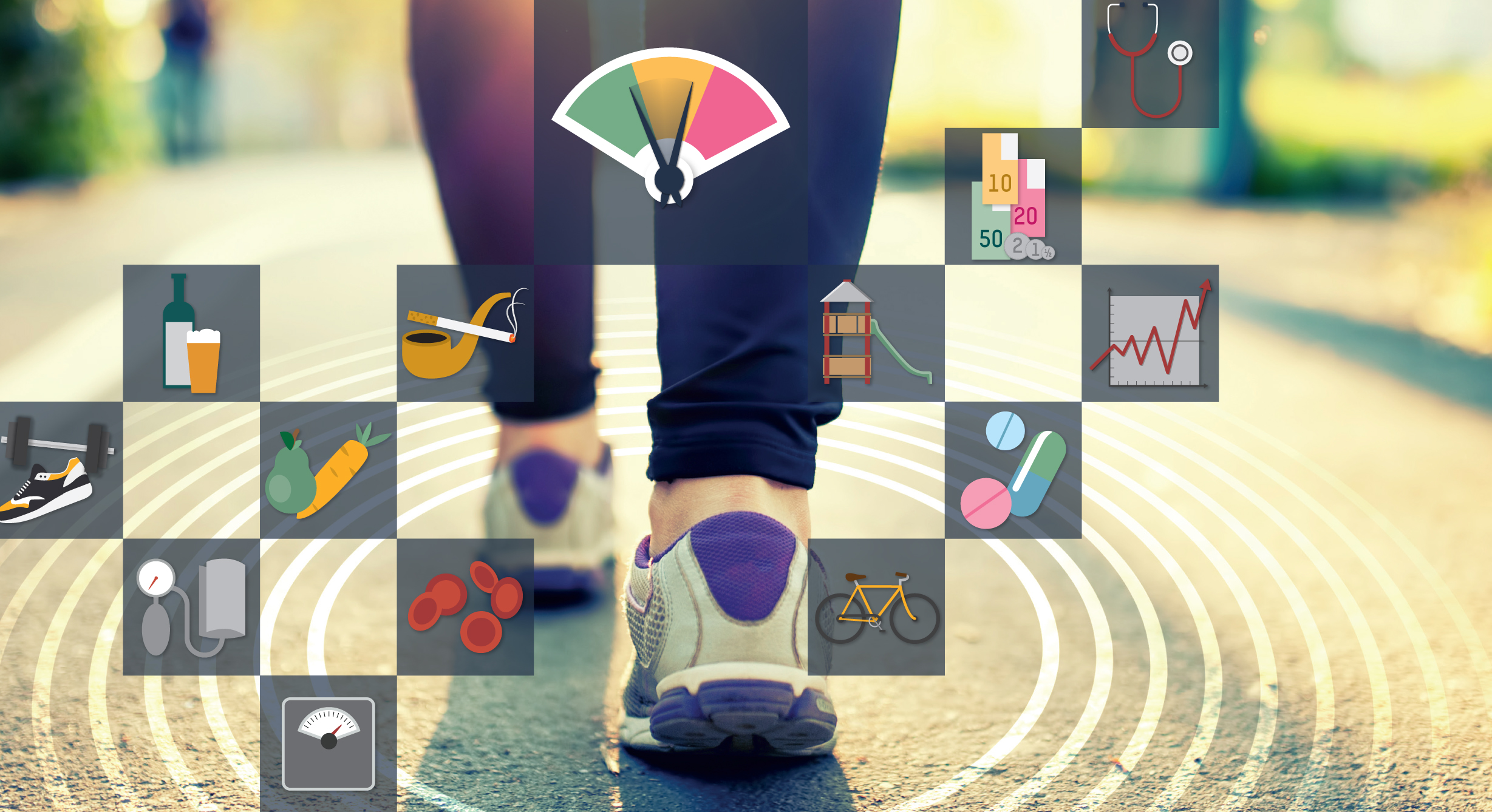 ¿Qué es la salud inclusiva?
- Sin acceso 
- Acceso a una atención de mala calidad
 
= Mala Salud

- Acceso + asistencia de calidad 
- Acceso + y satisface sus necesidades 

= Salud inclusiva
¿Qué es la salud inclusiva?
Salud inclusiva significa:
Los sistemas sanitarios prestan algunos servicios



Las barreras que impiden a las Personas con discapacidad intelectual acceder a estos servicios son escasas o nulas.


Los profesionales sanitarios prestan una atención de calidad a todos
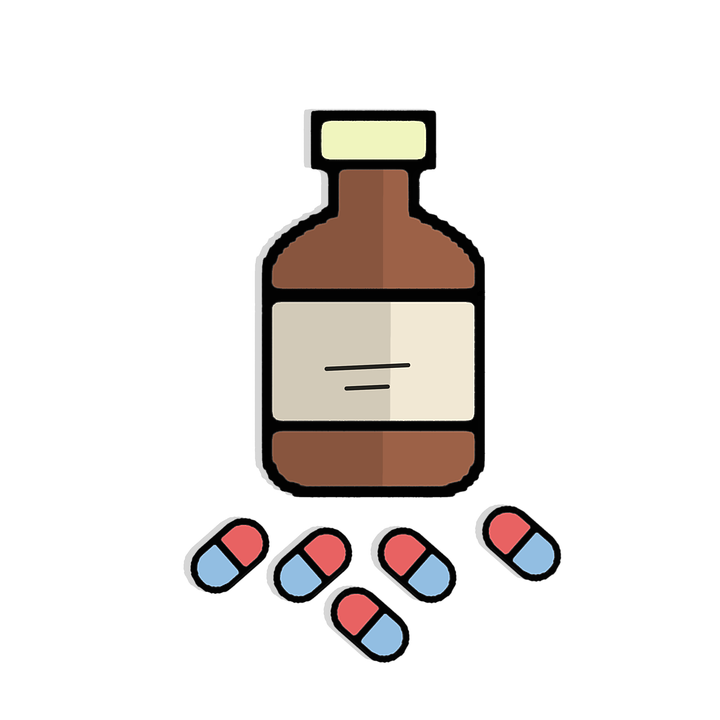 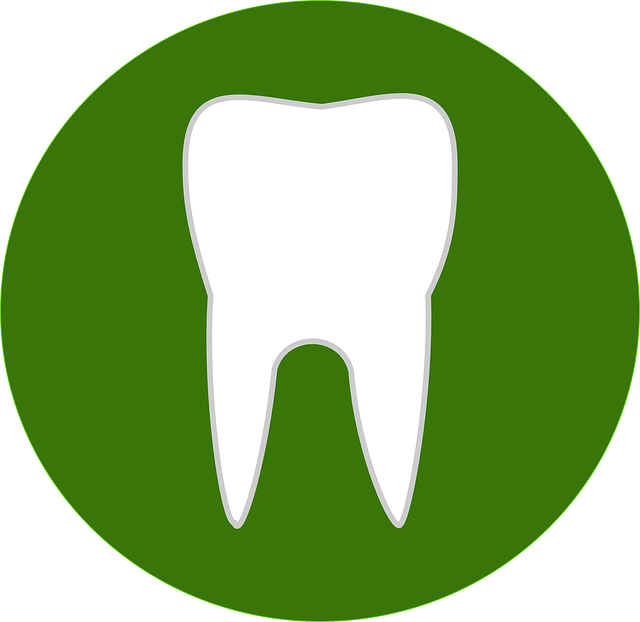 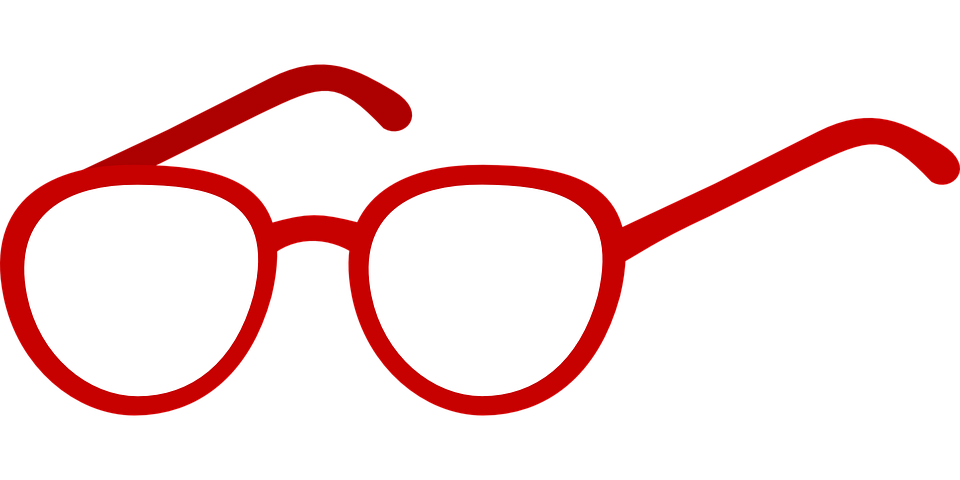 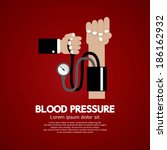 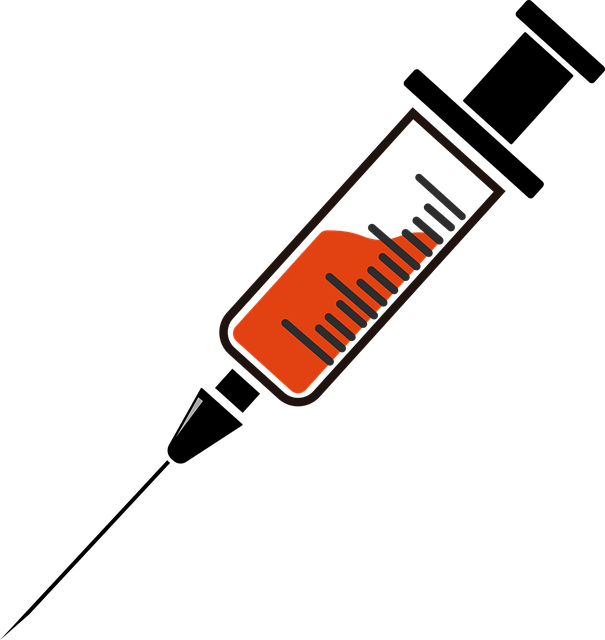 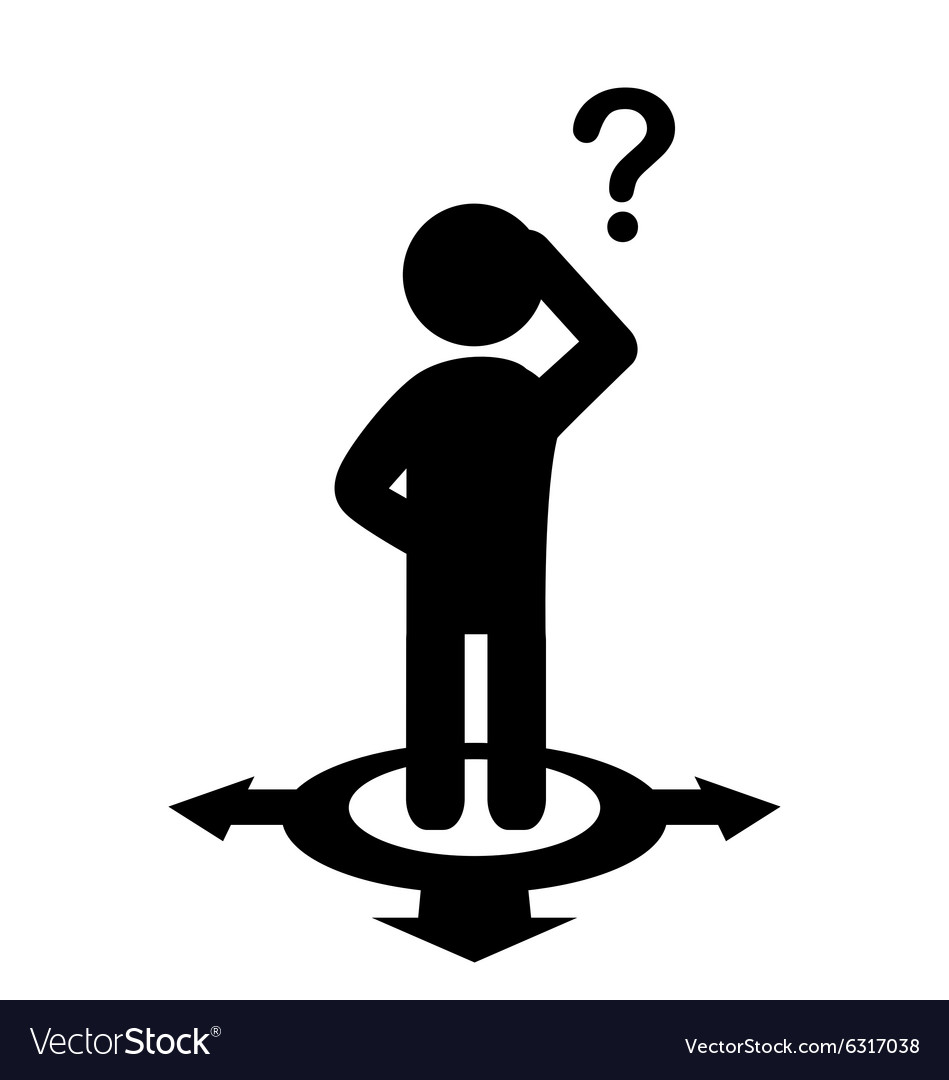 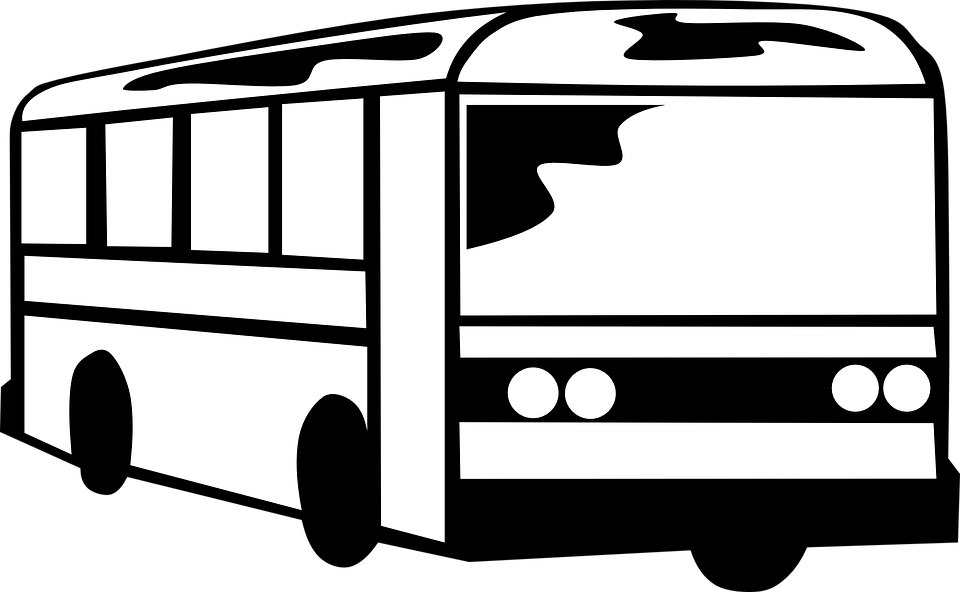 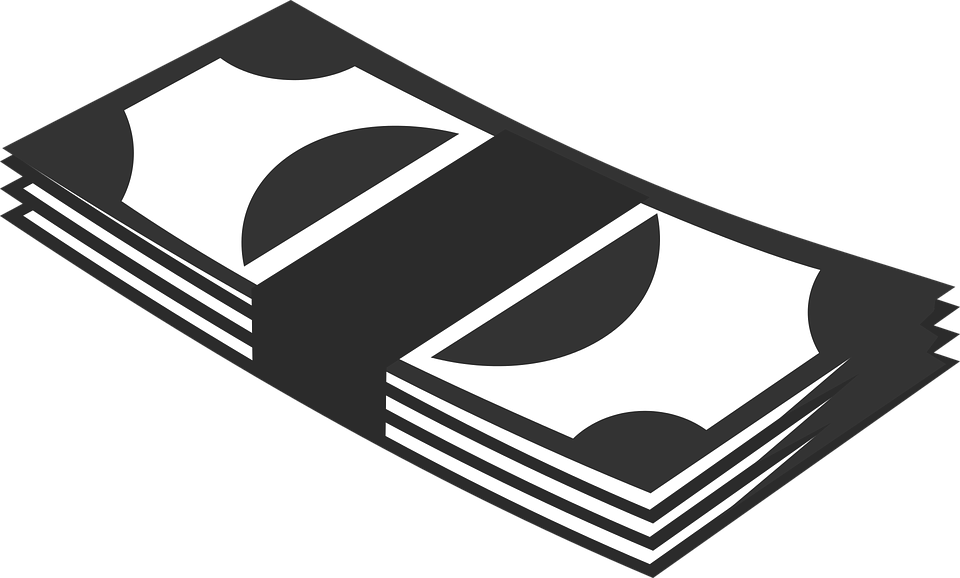 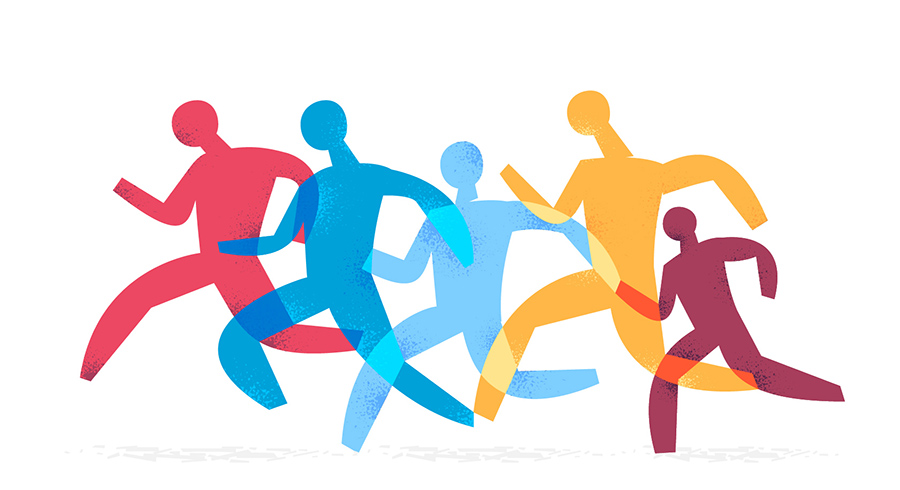 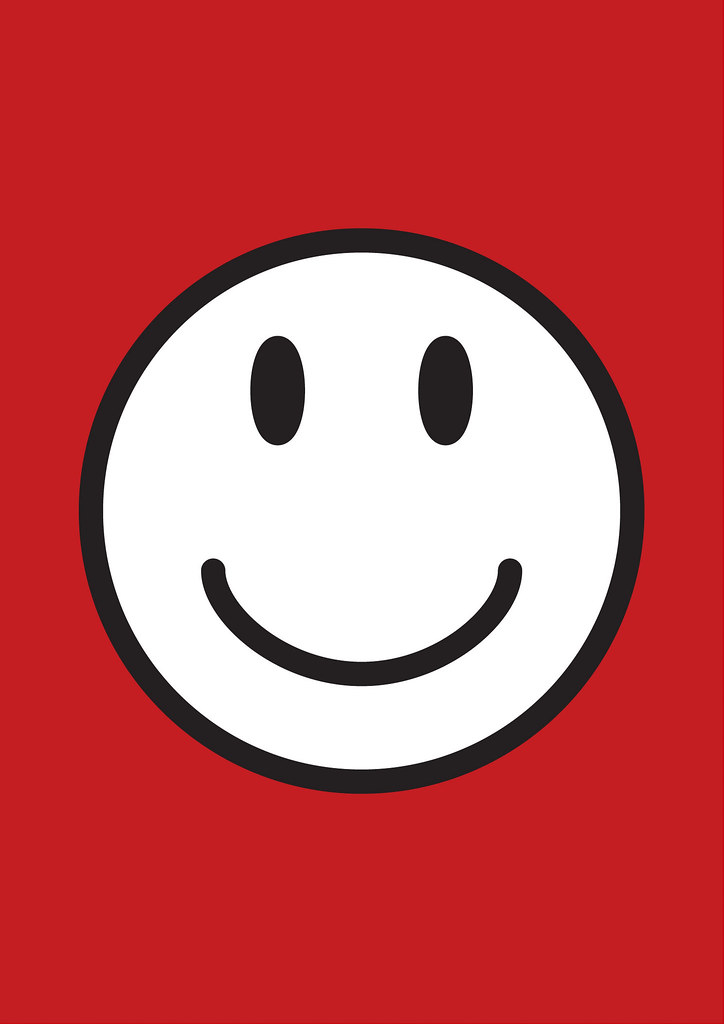 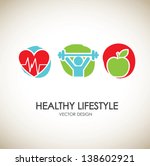 ¿Por qué necesitamos una salud inclusiva?
La salud es importante para poder participar en la sociedad. 
     

Todas las personas merecen gozar de la mejor salud posible. Todas las personas tienen derecho a la salud.
Pero las personas con DI suelen tener peor salud que las que no la tienen.
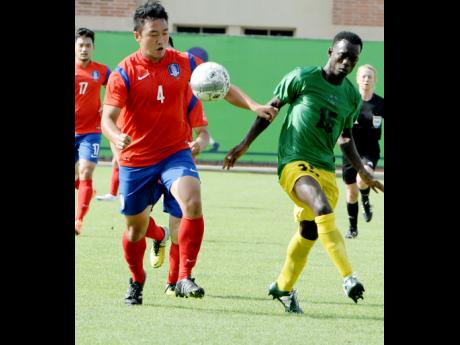 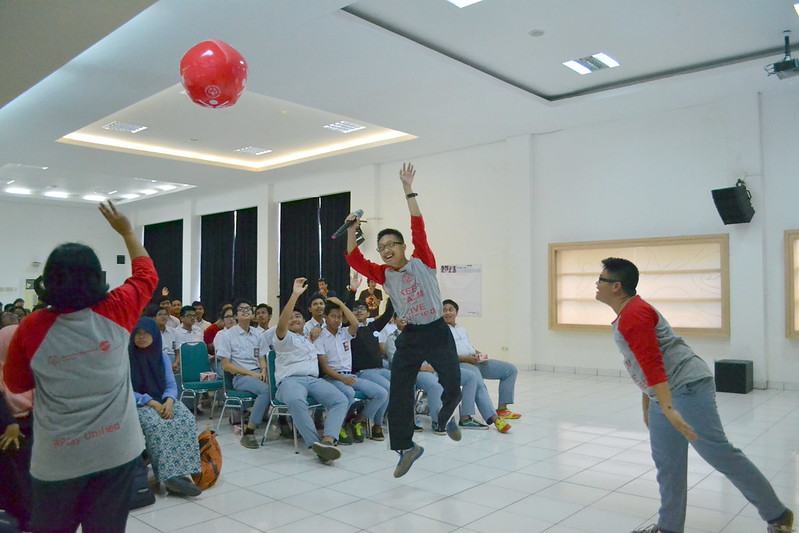 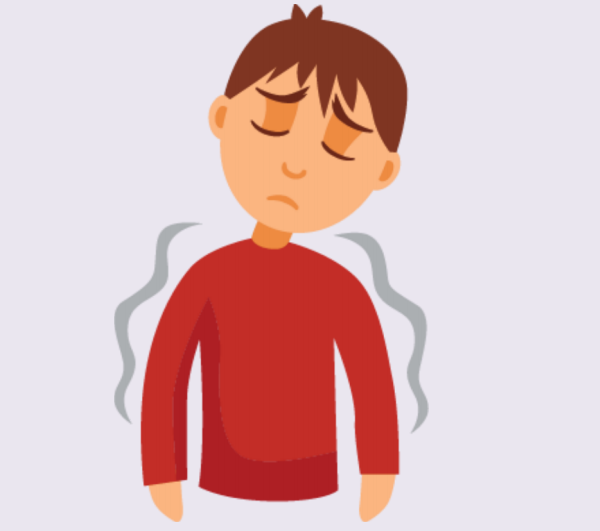 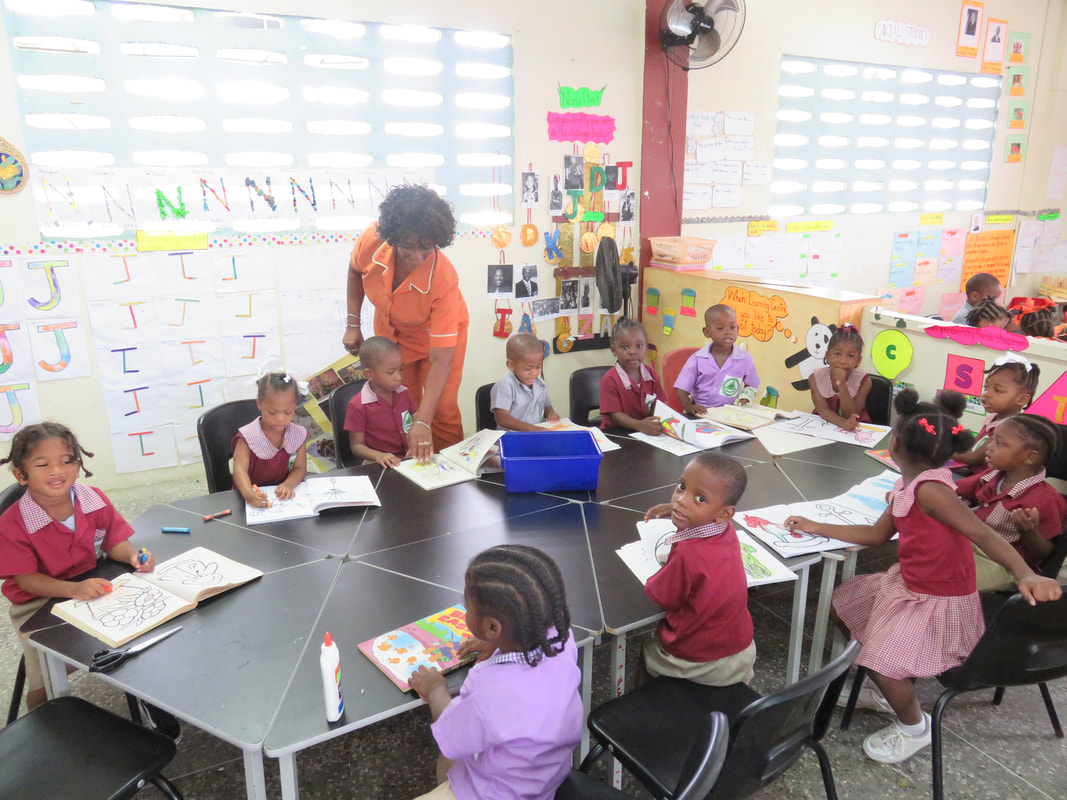 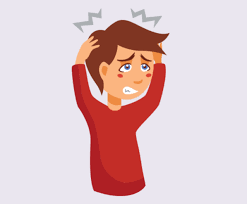 ¿Por qué necesitamos una salud inclusiva?
Las personas con DI suelen tener peor salud que las personas sin DI.
Tienen: 
5 veces más probabilidades de padecer diabetes
3 veces más probabilidades de padecer artritis
2 veces más probabilidades de tener 
cardiopatías y asma

Tienen un 10% más de prevalencia de obesidad
Mueren una media de 16 años antes
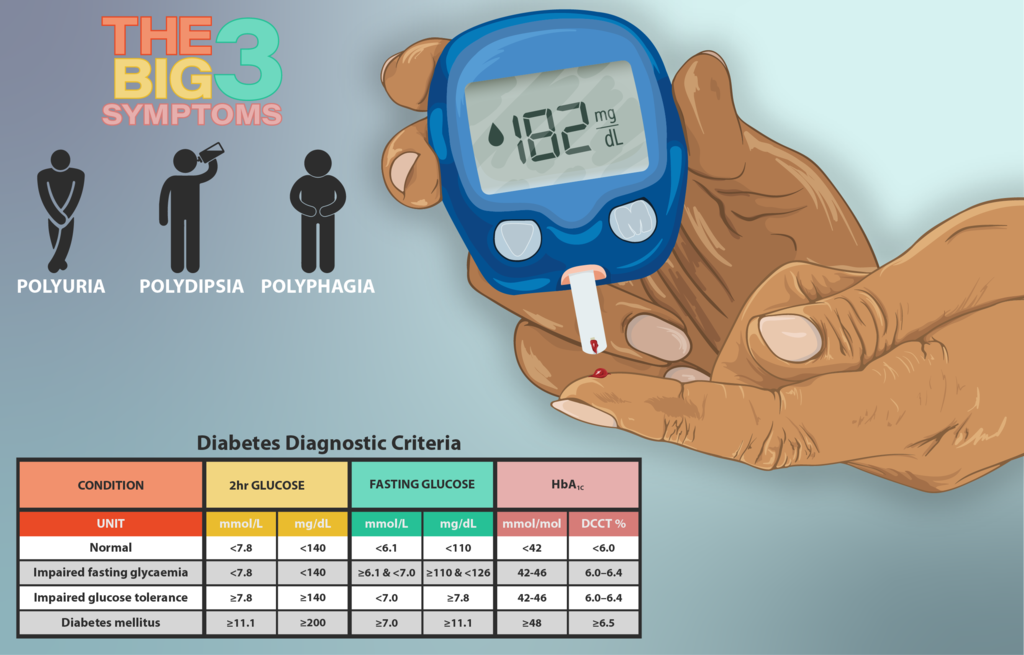 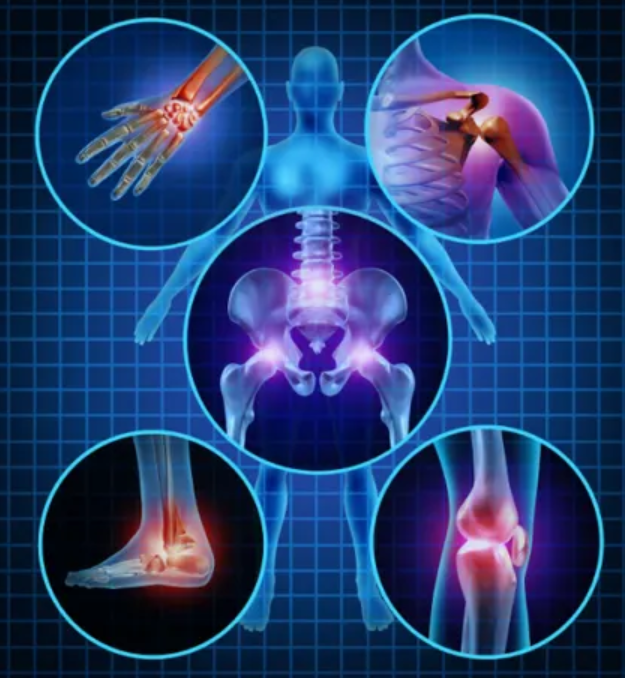 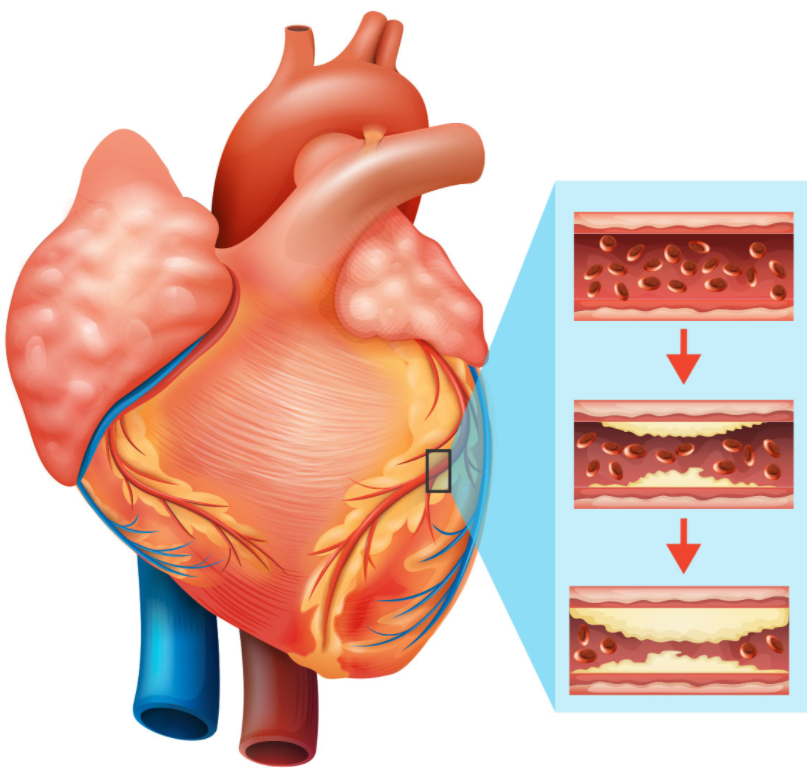 ¿Por qué necesitamos una salud inclusiva?
Los sistemas sanitarios pueden mejorar la salud de las personas. Pueden hacerlo proporcionando servicios sanitarios y educación. Lo mejor es que estos servicios y la educación se lleven a cabo en la comunidad.
A menudo, los sistemas sanitarios no ofrecen a las personas con DI los servicios y la formación que necesitan. Este es un gran problema.
¿Qué es la Abogacía?
[Speaker Notes: Intentar influir en las decisiones]
¿Qué es la Abogacía?
Habla por ti.
Hablar en nombre de los demás.
En defensa de su comunidad
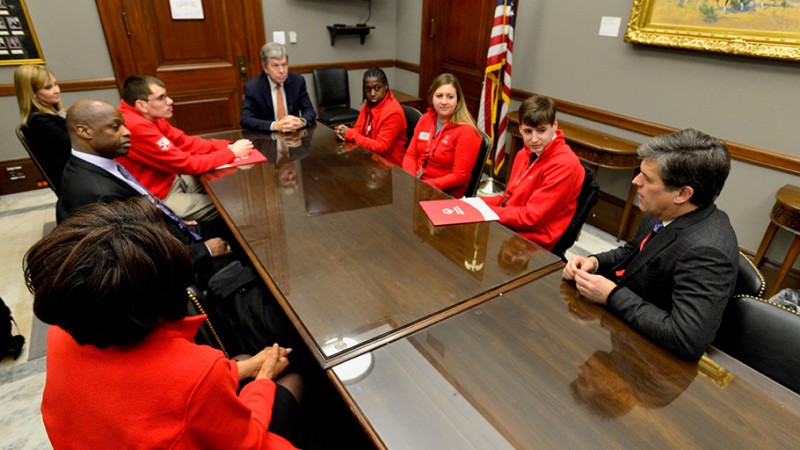 [Speaker Notes: Intentar influir en las decisiones]
Consideraciones importantes para la Abogacía
Consideraciones importantes para la Abogacía
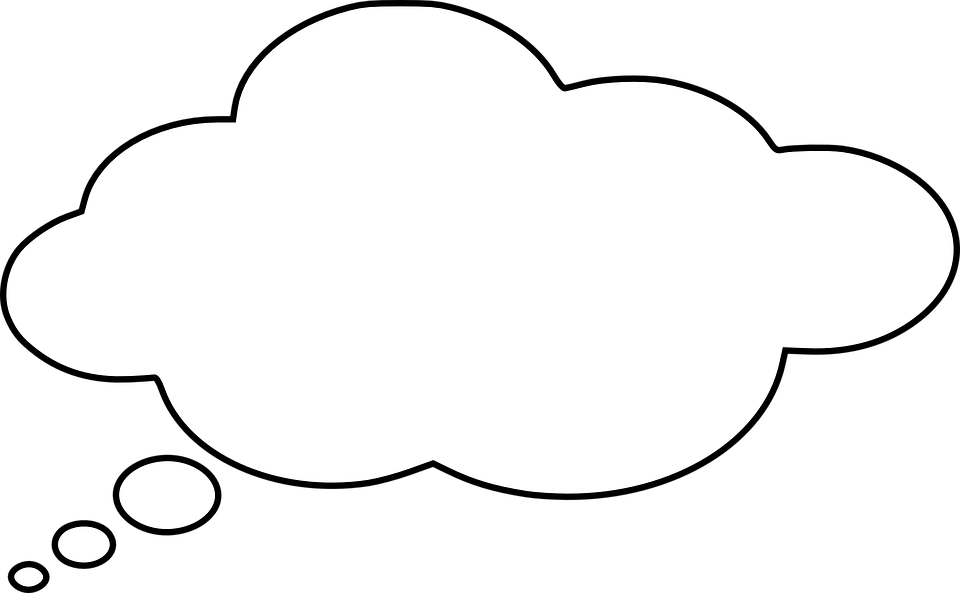 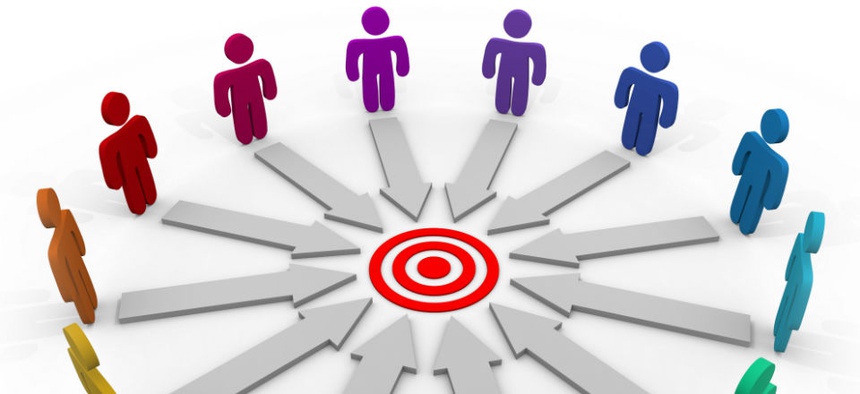 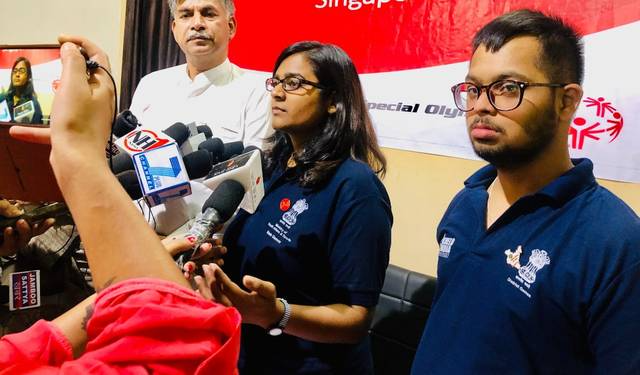 Consideraciones importantes para la Abogacía
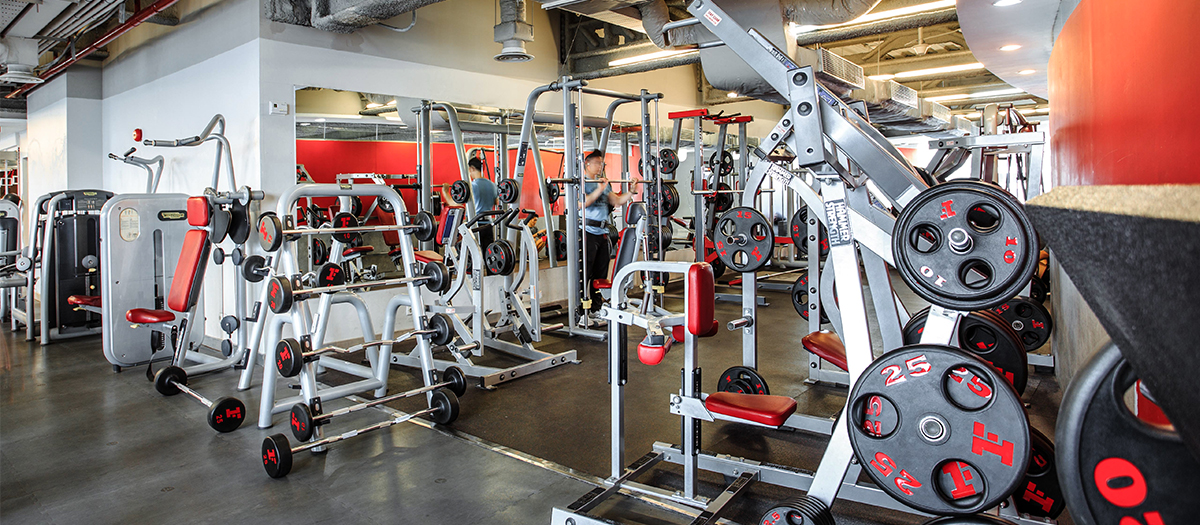 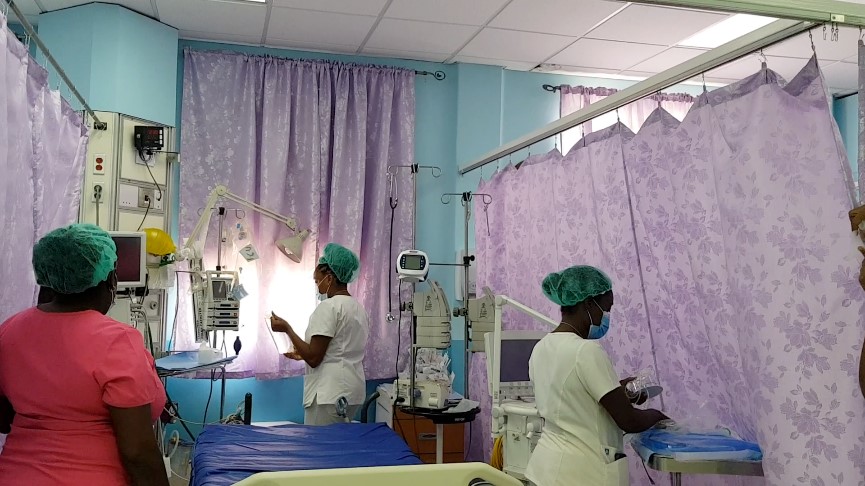 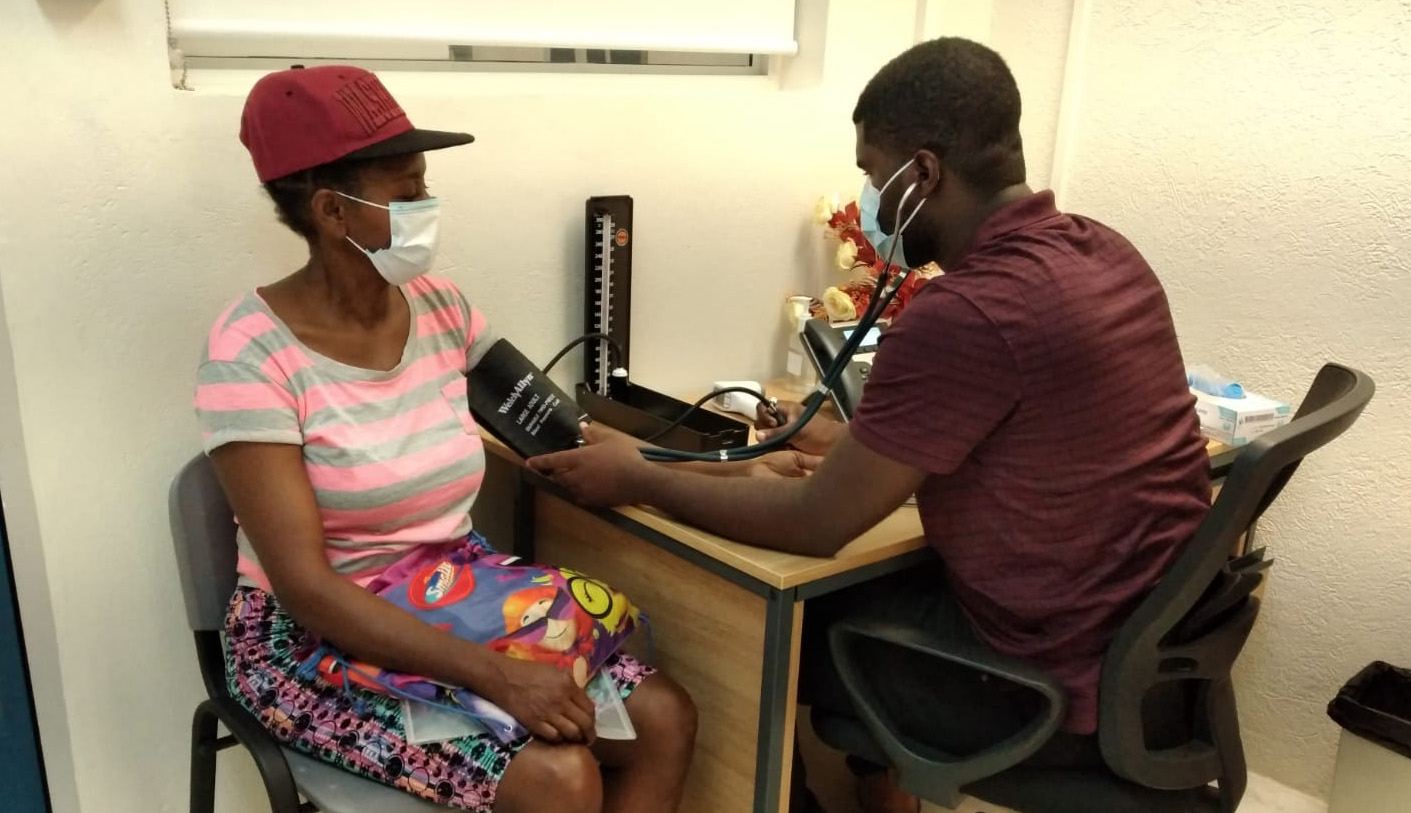 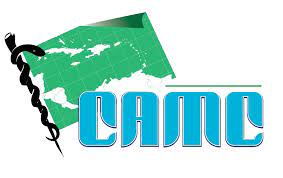 Consideraciones importantes para la Abogacía
Consideraciones importantes para la Abogacía
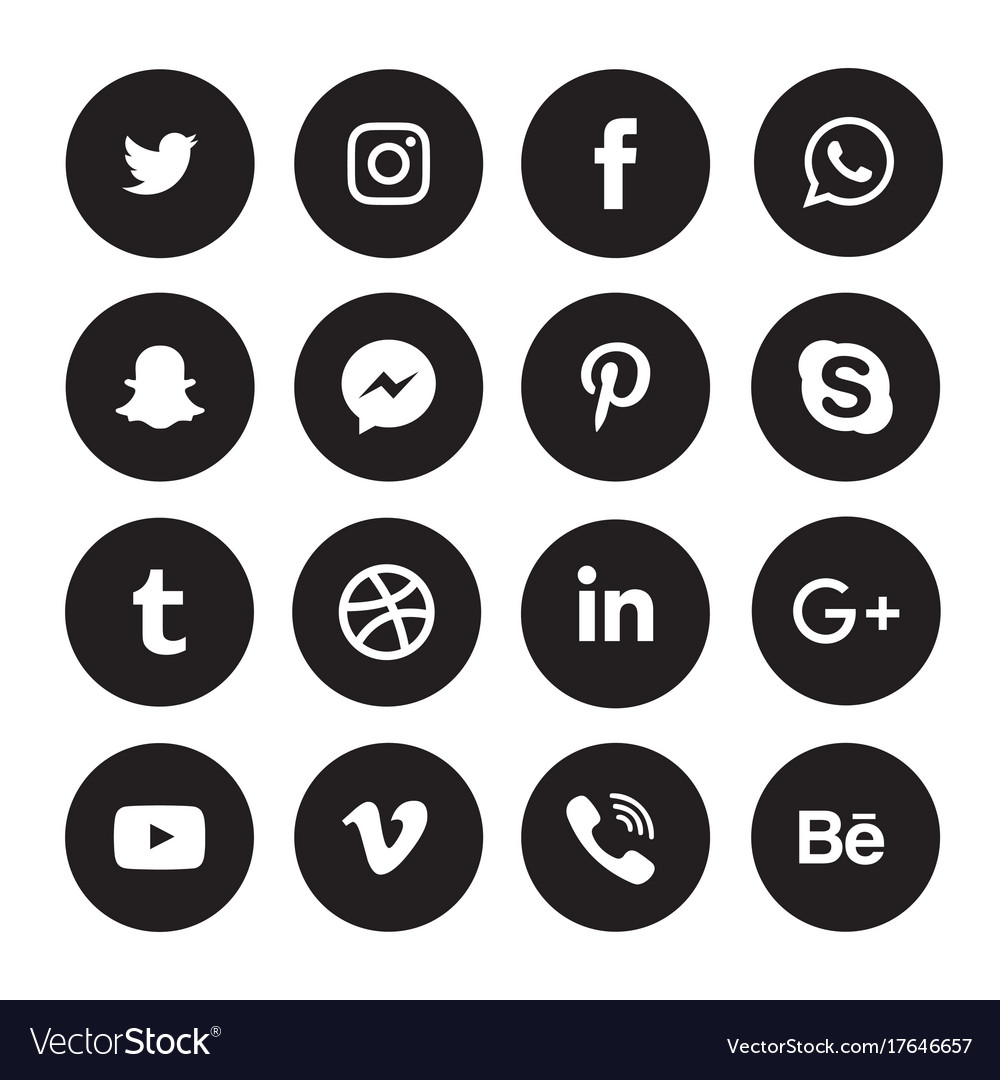 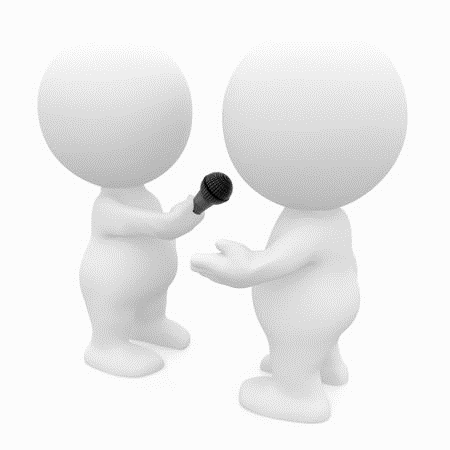 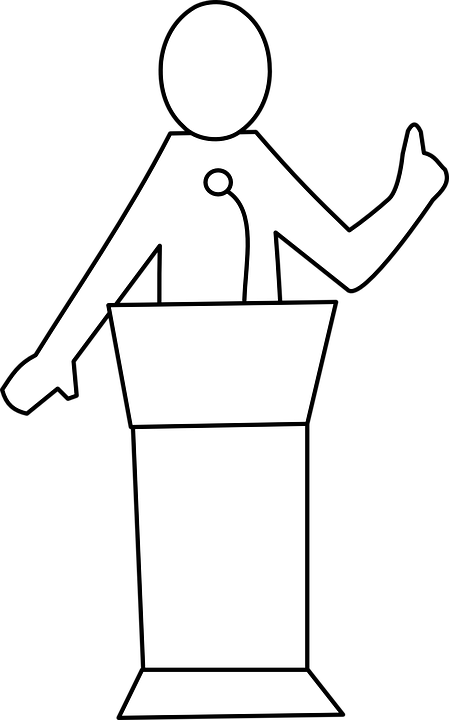 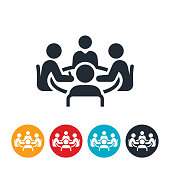 Consideraciones importantes para la Abogacía
Los datos son unidades de información. 

Ejemplos de datos:
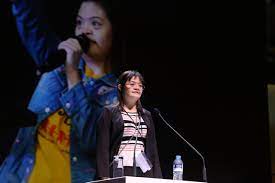 6 de cada 10 atletas de Olimpiadas Especiales en el Caribe que han sido examinados en Atletas Saludables tienen problemas de flexibilidad.
Casi la mitad (48%) de los atletas caribeños de Olimpiadas Especiales evaluados en Atletas Saludables tenían caries sin tratar.
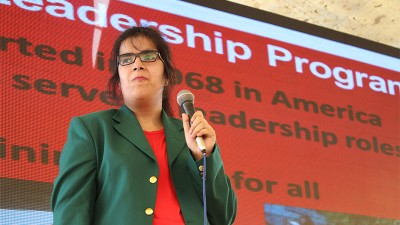 Consideraciones importantes para la Abogacía
Actividad
Elija un problema específico de salud inclusiva que quiera resolver.
¿Qué objetivo quiere alcanzar?
¿Quién en su comunidad local, estado, provincia, región o país puede ayudarle a conseguir su objetivo?
¿Qué puede hacer esa persona?
¿Qué quiere que sepan?
Reconocimiento
La versión original de este documento se desarrolló con fondos de muchas fuentes, incluso en los Estados Unidos por la Subvención Número NU27DD000021 de los Centros para el Control y la Prevención de Enfermedades (CDC) del Departamento de Salud y Servicios Humanos de los Estados Unidos (HHS), con $18.1 millones (64%) financiados con fondos federales de los Estados Unidos y $10.2 millones (36%) respaldados por fuentes no federales. 
El contenido de este documento es responsabilidad exclusiva de los autores y no representa necesariamente los puntos de vista oficiales de los Centros para el Control y la Prevención de Enfermedades o el Departamento de Salud y Servicios Humanos de los Estados Unidos.